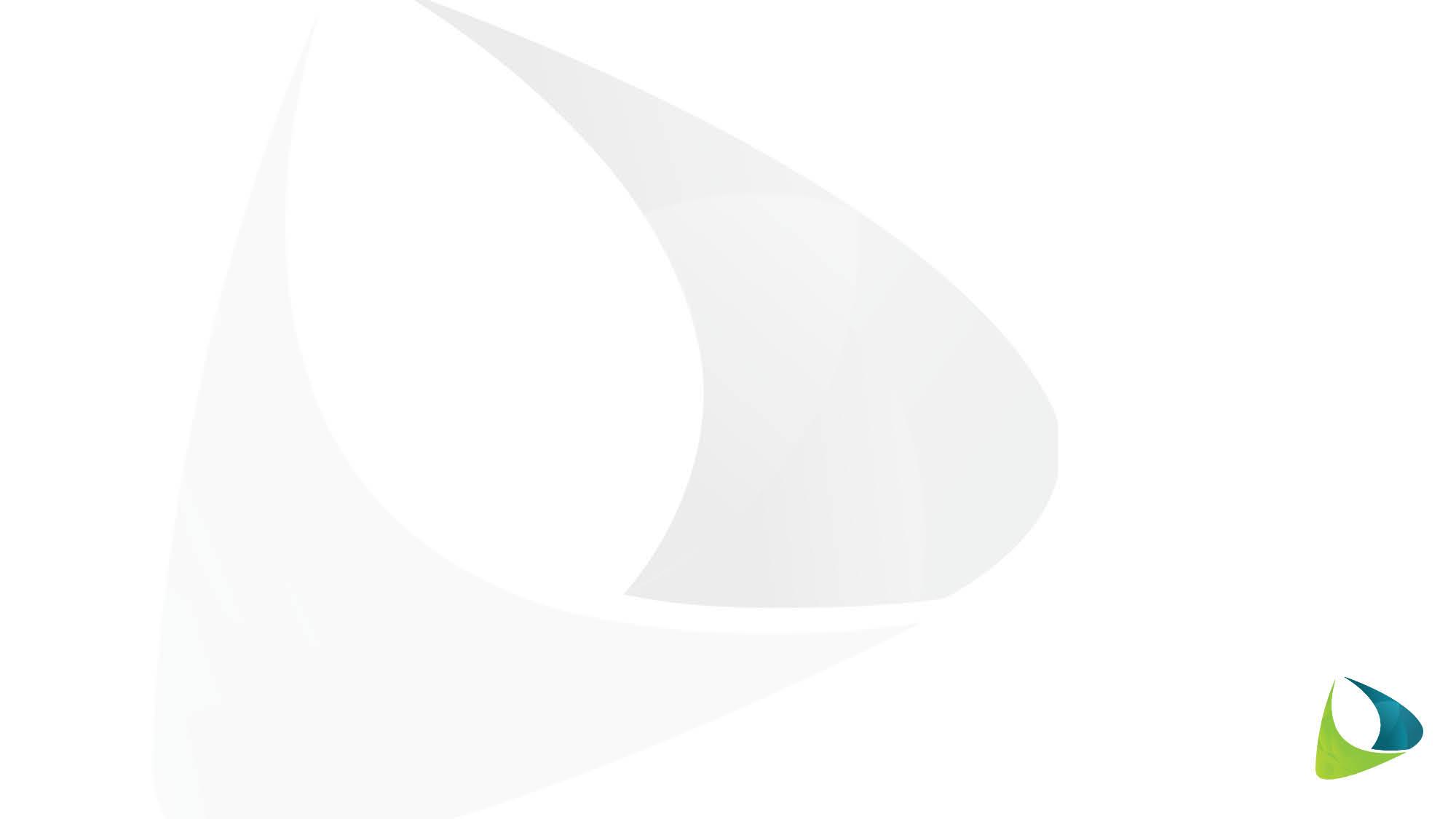 Update on the Recruitment and Selection of the new DEDPS from the Chair of the Appointment Committee
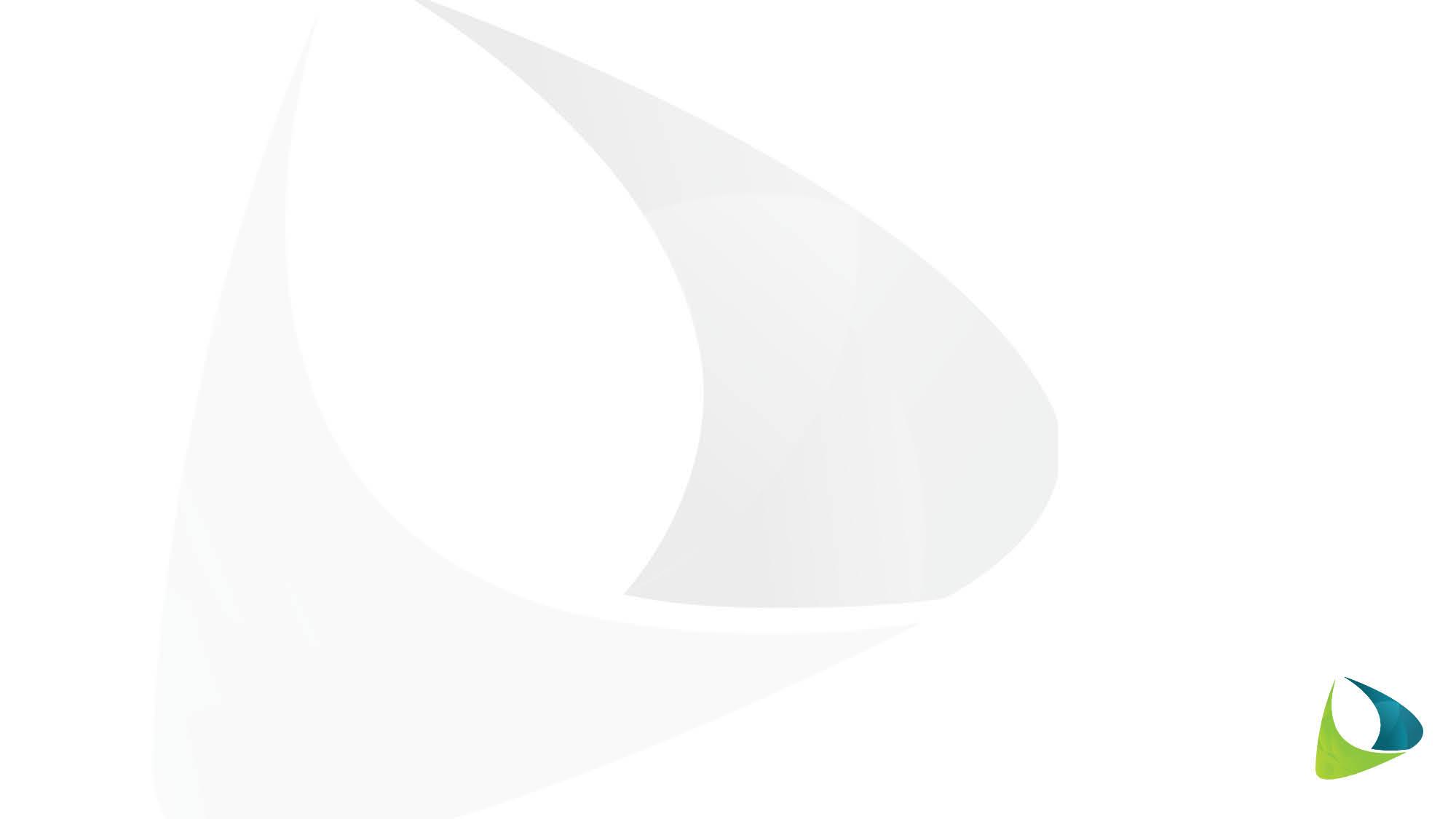 Appointment Committee members from Indonesia, Malaysia and Solomon Islands had submitted their shortlisted candidates for DEDPS on Oct 2021. Other members of the Committee have yet to submit their shortlisted candidates
2nd meeting of the Appointment Committee had been postponed twice ( 21 October 2021 and 17 November 2021) due to absence of quorum.
24 November 2021: Chair of the Appointment Committee wrote a letter to members of the Appointment Committee requesting preferred schedule for the 2nd meeting of the Committee. Members of the committee have yet to reply.
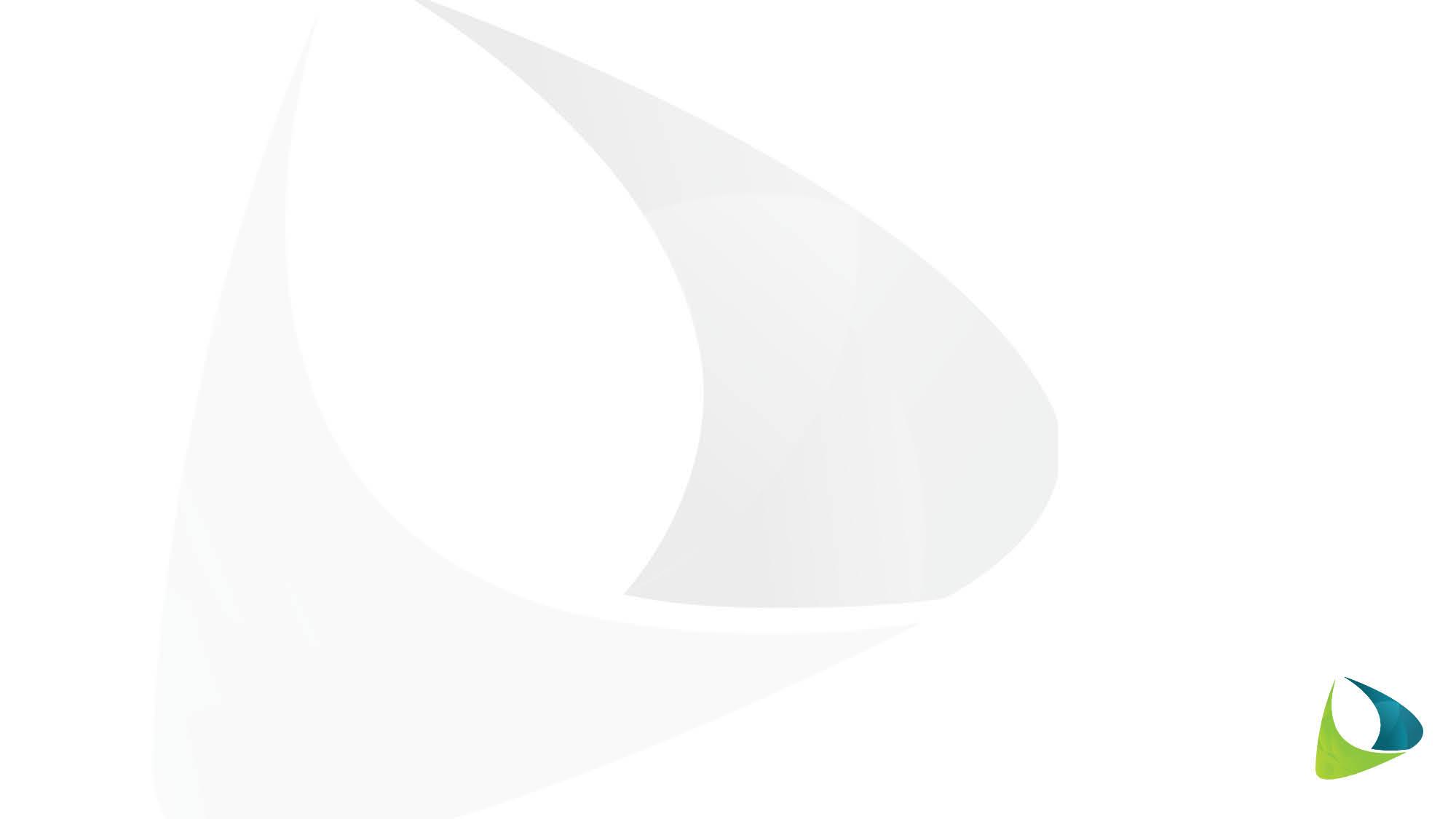 Proposed Recommendations
1. Appreciated the excellent contribution of Dr. Sharifah Nora Asfiah Binti Syed Ibrahim as Deputy Executive Director of Program Services of the CTI-CFF Regional Secretariat for the term November 2017 – November 2021.  

2. Acknowledged the update on the recruitment and selection of the new Deputy Executive Director for Program Services and tasked the Regional Secretariat to continue assisting the Appointment Committee that the Committee would best to meet as scheduled to complete recruitment and selection process.